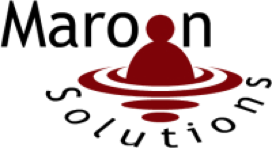 ACCEPTANCE TEST
Efficient And Simple
Maroon Solutions
WELCOME
Our Client:
Ms. Mary Partridge-Brown
Co-Director
Ms. Roberta Sandler
Co-Director
Guests:
Dr. Meg Fryling
Dr. Darren Lim
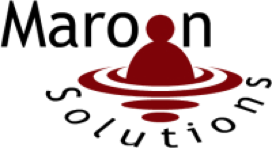 [Speaker Notes: KATHLEEN]
AGENDA
Introduction
Problem Overview
Project Progression
Testing
Requirements
Product
What’s Next?
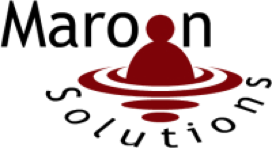 [Speaker Notes: KATHLEEN]
TEAM INTRODUCTION
Mathew Banville - Data Analysist
Kyle Flack - Database Administrator
Marissa Gasparro - Team Leader
Kathleen Rotondo - Assistant Developer
Kean Smullen - Head Developer
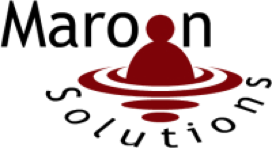 [Speaker Notes: ALL]
AGENDA
Introduction
Problem Overview
Project Progression
Testing
Requirements
Product
What’s Next?
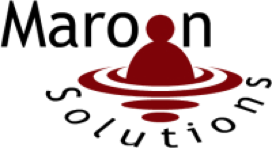 [Speaker Notes: MAT]
PROBLEM OVERVIEW
Easy and convenient
Track donations, donors, sold items, customers, and employees
Web application capable of storing donated items 
Tracks when it leaves the store
Employees to enter in donor information so that donor receipts can be printed
Customer’s history will be kept
Track for suspicious activity
The past year’s worth of activity in the store will be collected so the store can use it for future references
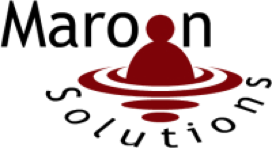 [Speaker Notes: MAT]
AGENDA
Introduction
Problem Overview
Project Progression
Testing
Requirements
Product
What’s Next?
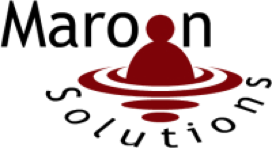 [Speaker Notes: KYLE]
PROJECT PROGRESSION
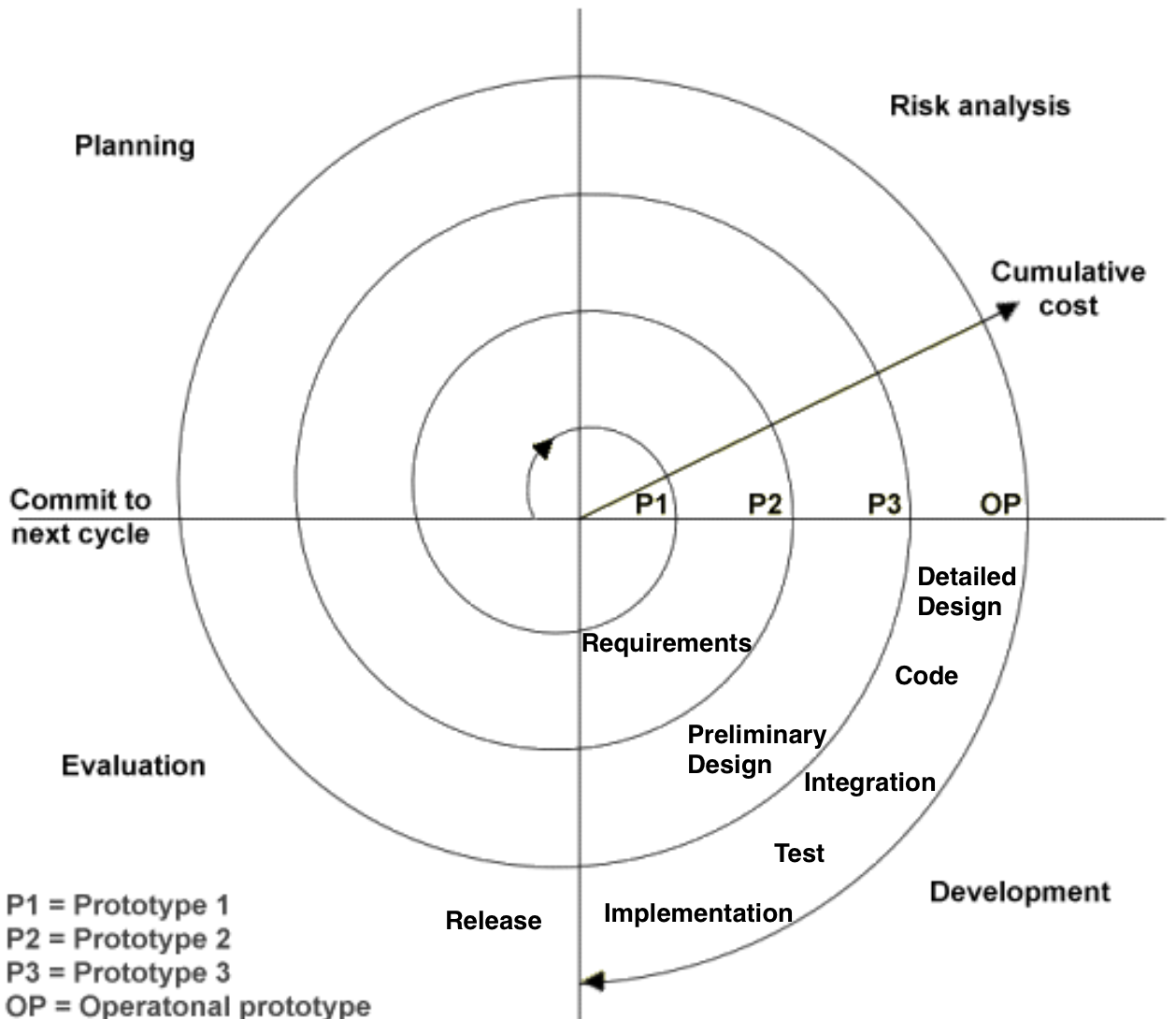 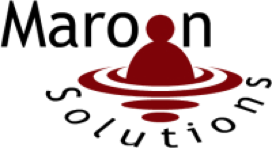 [Speaker Notes: KYLE]
AGENDA
Introduction
Problem Overview
Project Progression
Testing
Requirements
Product
What’s Next?
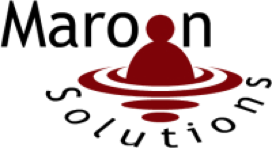 [Speaker Notes: MAT]
TESTING OVERVIEW
Tested on Chrome, IE, Firefox, Opera, Safari, Android, and iOS
Checked both regular user and Admin
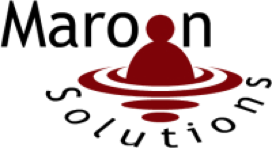 [Speaker Notes: MAT]
INTEGRATION TESTS
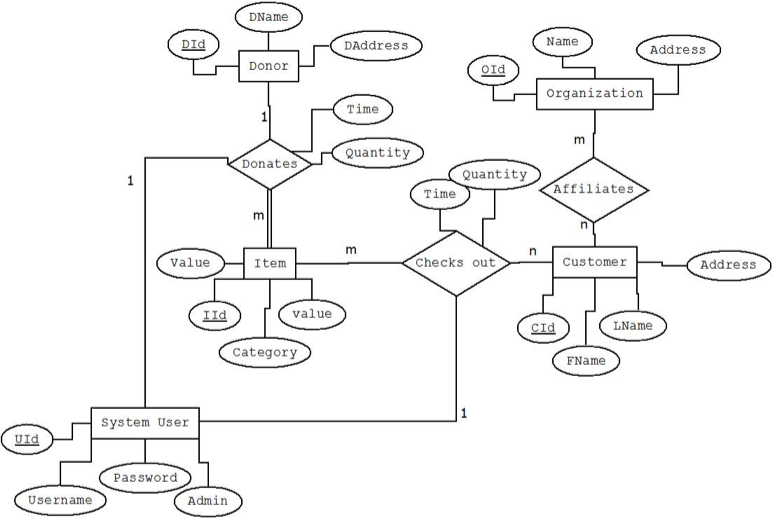 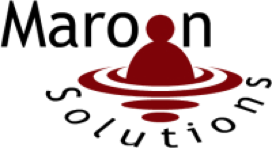 [Speaker Notes: KATHLEEN]
DIRECTORY OF UNIT TESTS
PUT PICTURE HERE WHEN DONE
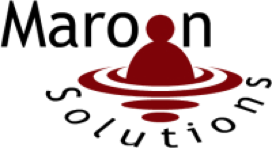 [Speaker Notes: KATHLEEN]
LOG IN UNIT TESTING
[Speaker Notes: MAT]
[Speaker Notes: MAT]
ADDING ITEM UNIT TEST
[Speaker Notes: KATHLEEN]
[Speaker Notes: KATHLEEN]
NEW ITEM TYPE UNIT TEST
[Speaker Notes: KATHLEEN]
[Speaker Notes: KATHLEEN]
VIEW INVENTORY UNIT TEST
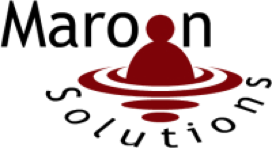 [Speaker Notes: KATHLEEN]
[Speaker Notes: KATHLEEN]
AGENDA
Introduction
Problem Overview
Project Progression
Testing
Requirements
Product
What’s Next?
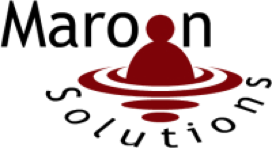 [Speaker Notes: KYLE]
FUNCTIONAL REQUIREMENTS
User
Log in
Print receipts
Sell and add items
Add customer profiles
Manage donor and customer accounts
Admin
Inherits all abilities of user
Edit prices
Manage employee accounts
Change password
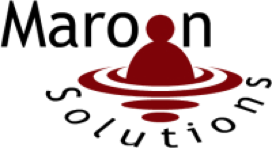 [Speaker Notes: KYLE]
NON-FUNCTIONAL REQUIREMENTS
Easy to use
Efficient
Low maintenance 
User friendly
Work with multiple internet browsers
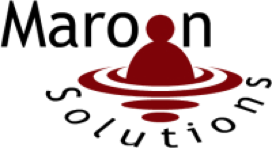 [Speaker Notes: KYLE]
FUTURE ENHANCEMENTS
Expand History Log
6 months
Simple and user friendly
Item attributes
Store credit system
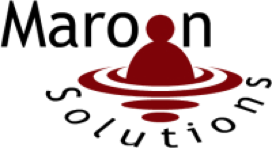 [Speaker Notes: MAT]
AGENDA
Introduction
Problem Overview
Project Progression
Testing
Development Environment
Product
What’s Next?
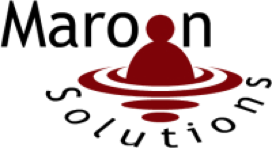 [Speaker Notes: KEAN and MARISSA]
OUR PRODUCT
http://oraserv.cs.siena.edu/~perm_maroon/Grassroot/home.php 
Other Slides
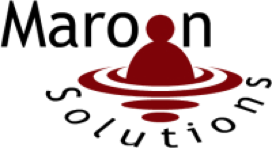 [Speaker Notes: KEAN and MARISSA]
AGENDA
Introduction
Problem Overview
Project Progression
Testing
Development Environment
Product
What’s Next?
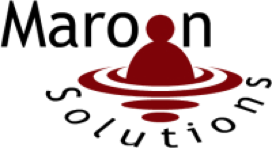 DELIVERABLES
CD-ROM/Flash Drive:
A full copy of all of the team files from the team directory. This includes all website files, folders, and images
README.txt files that explain what every file, folder, and image is and where they are used/locate
The lyrics to the team song, a copy of the music file for the team song, and the audio/visual recording of the team song
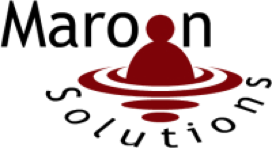 [Speaker Notes: MAT]
LESSONS LEARNED
Don’t procrastinate
Don’t stress too much
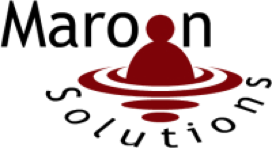 [Speaker Notes: MAT]
WHAT’S NEXT?
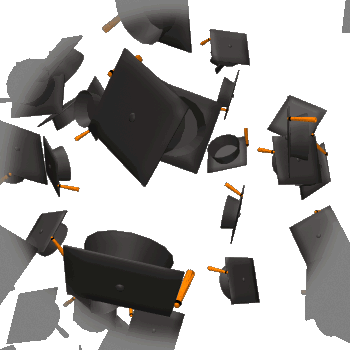 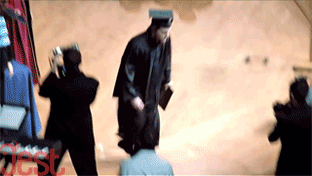 GRADUATION!
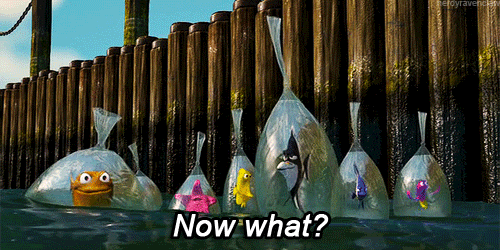 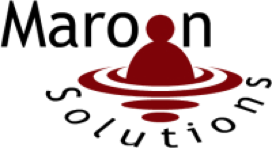 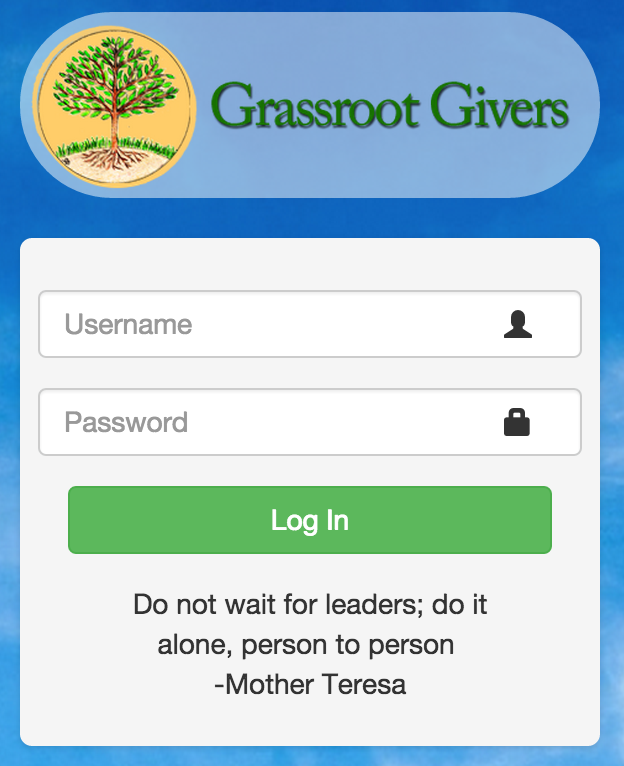 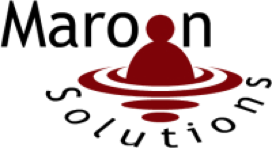 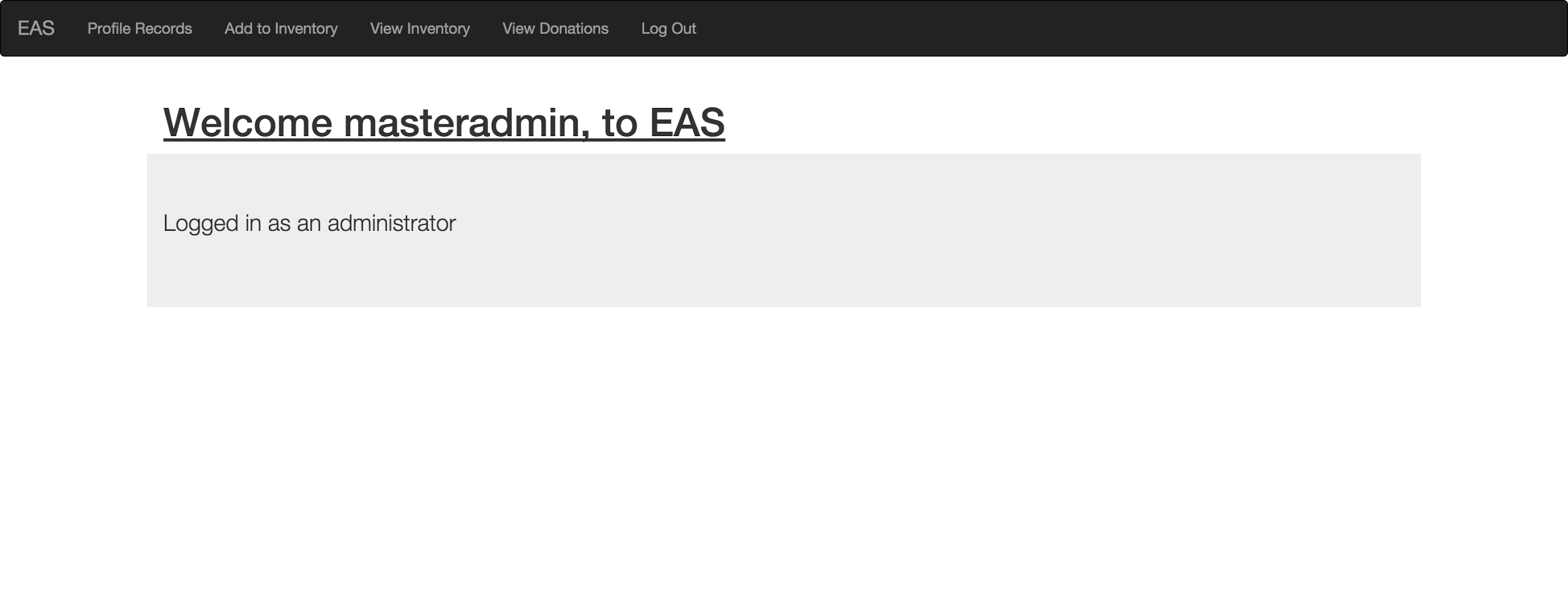 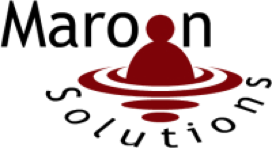 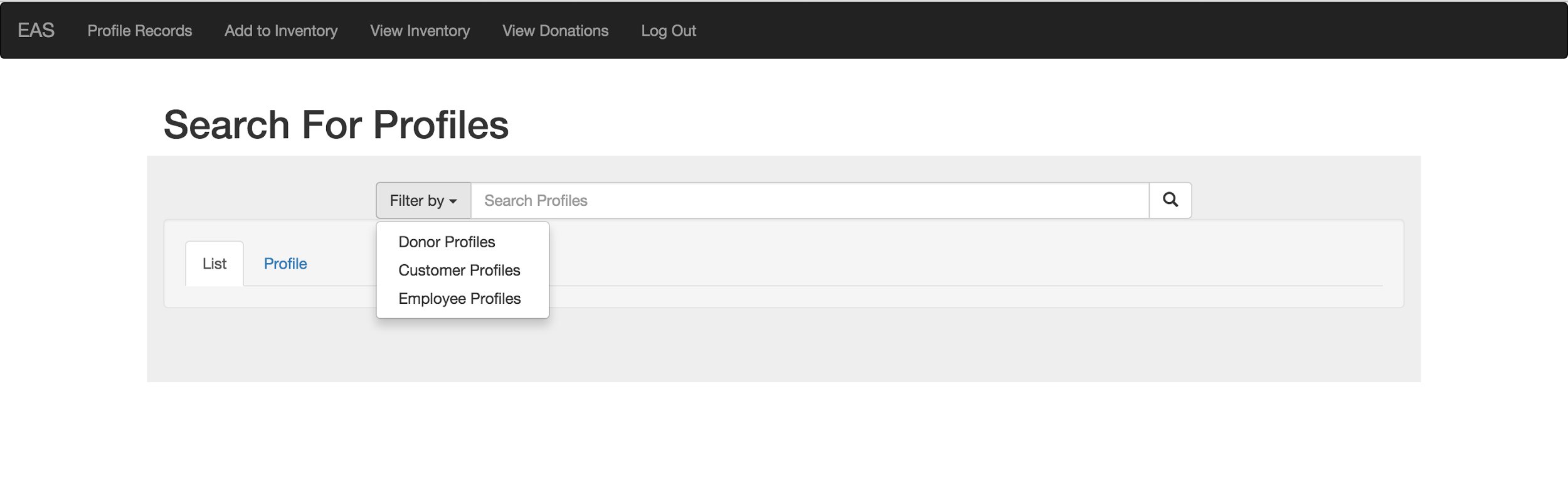 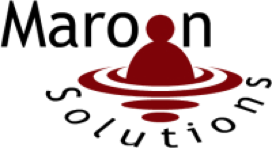 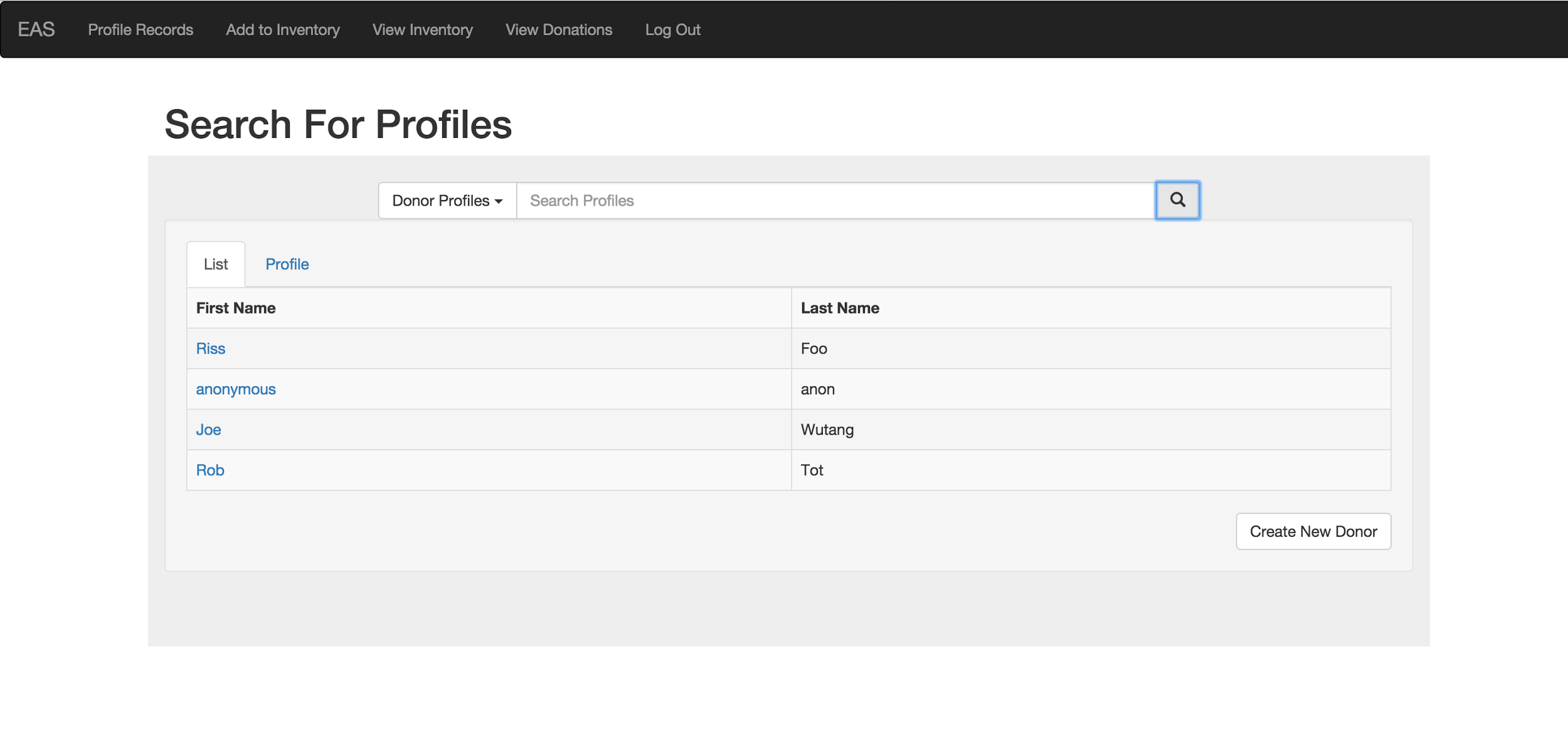 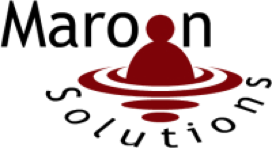 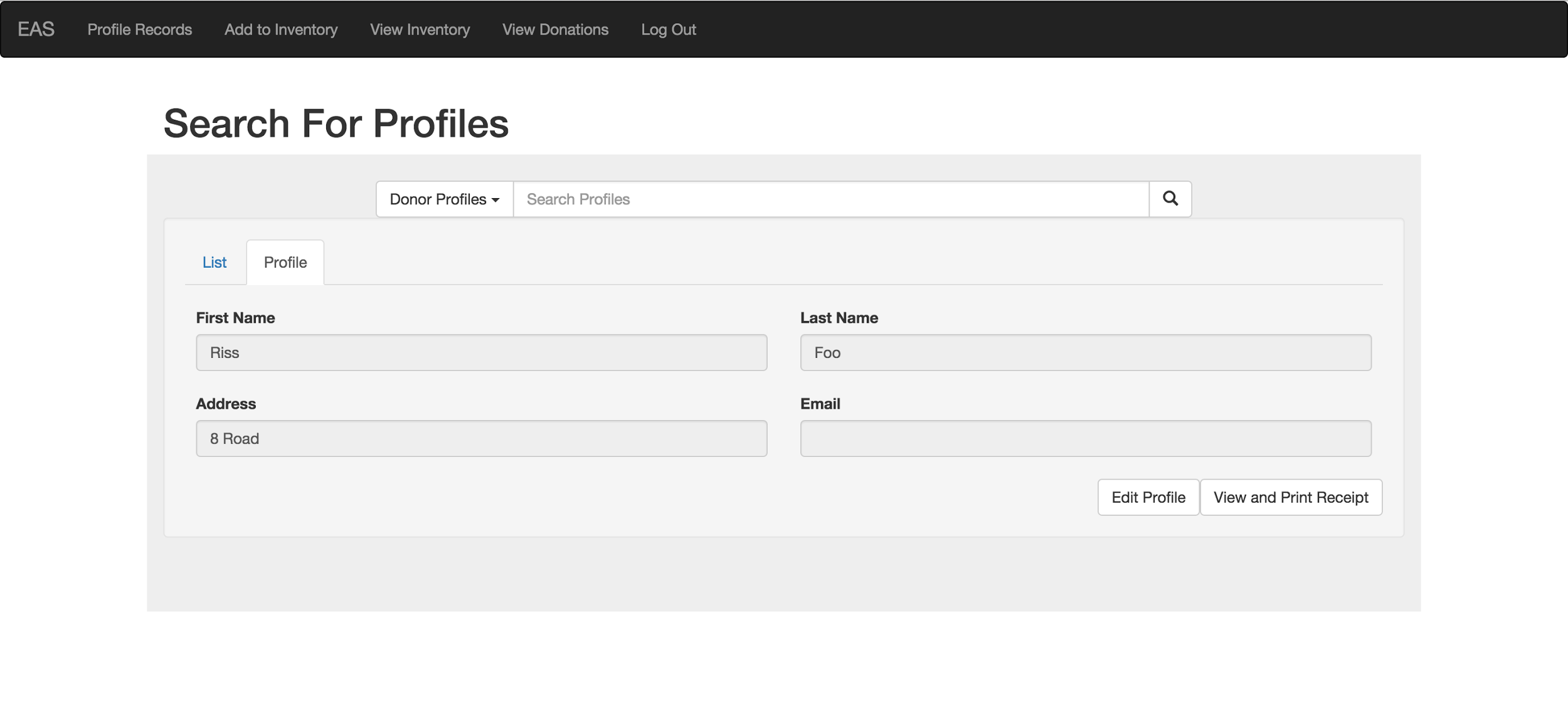 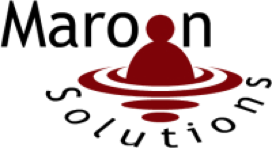 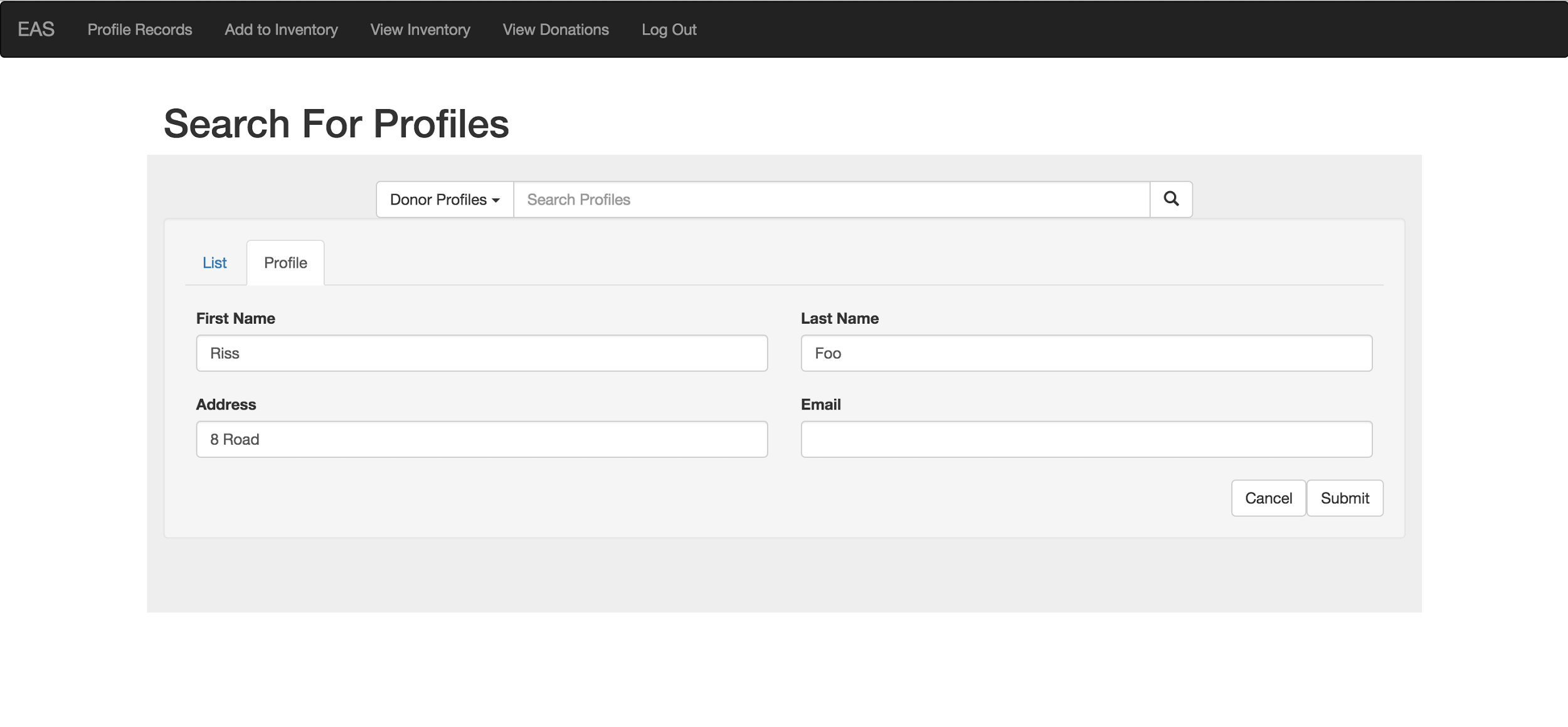 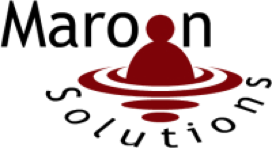 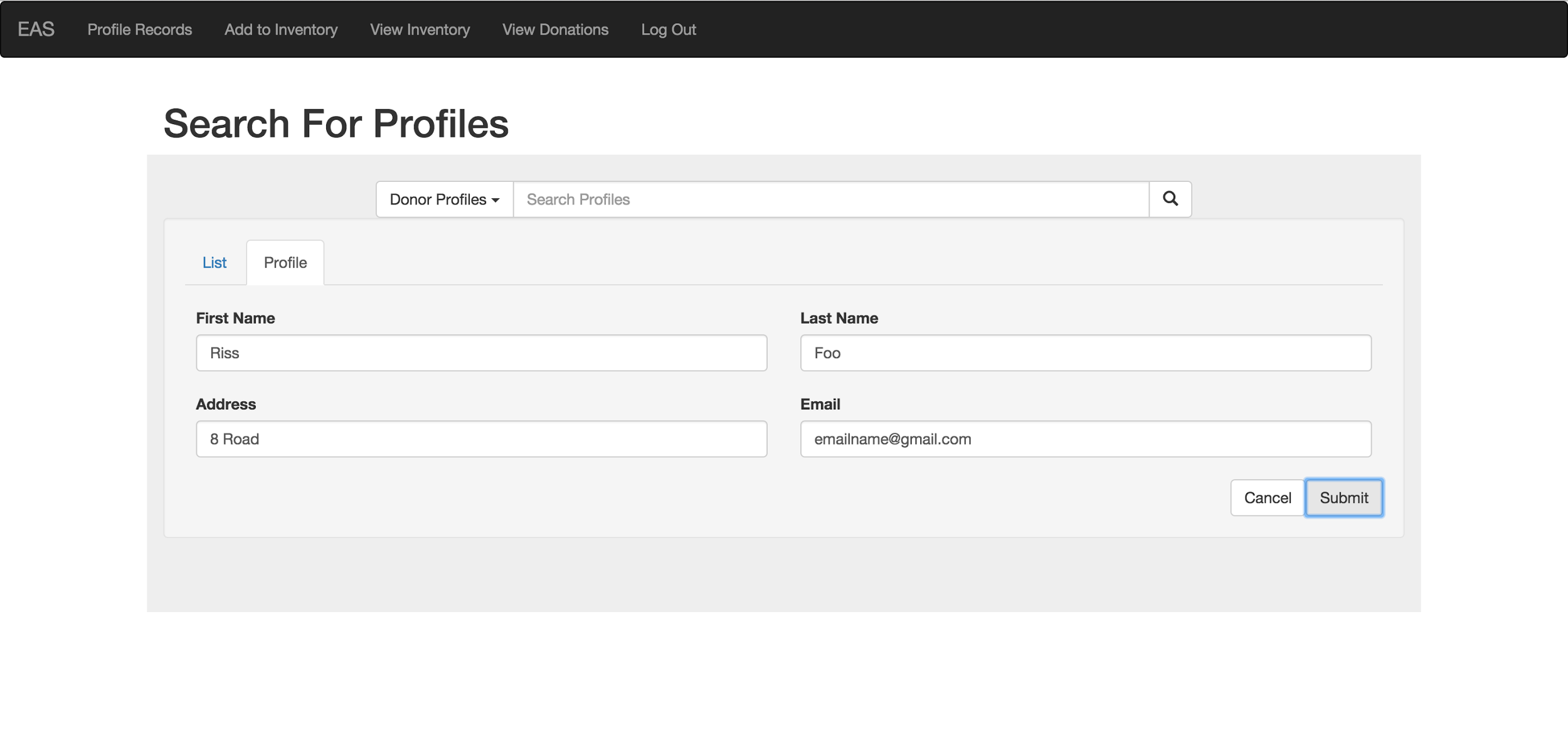 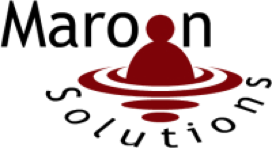 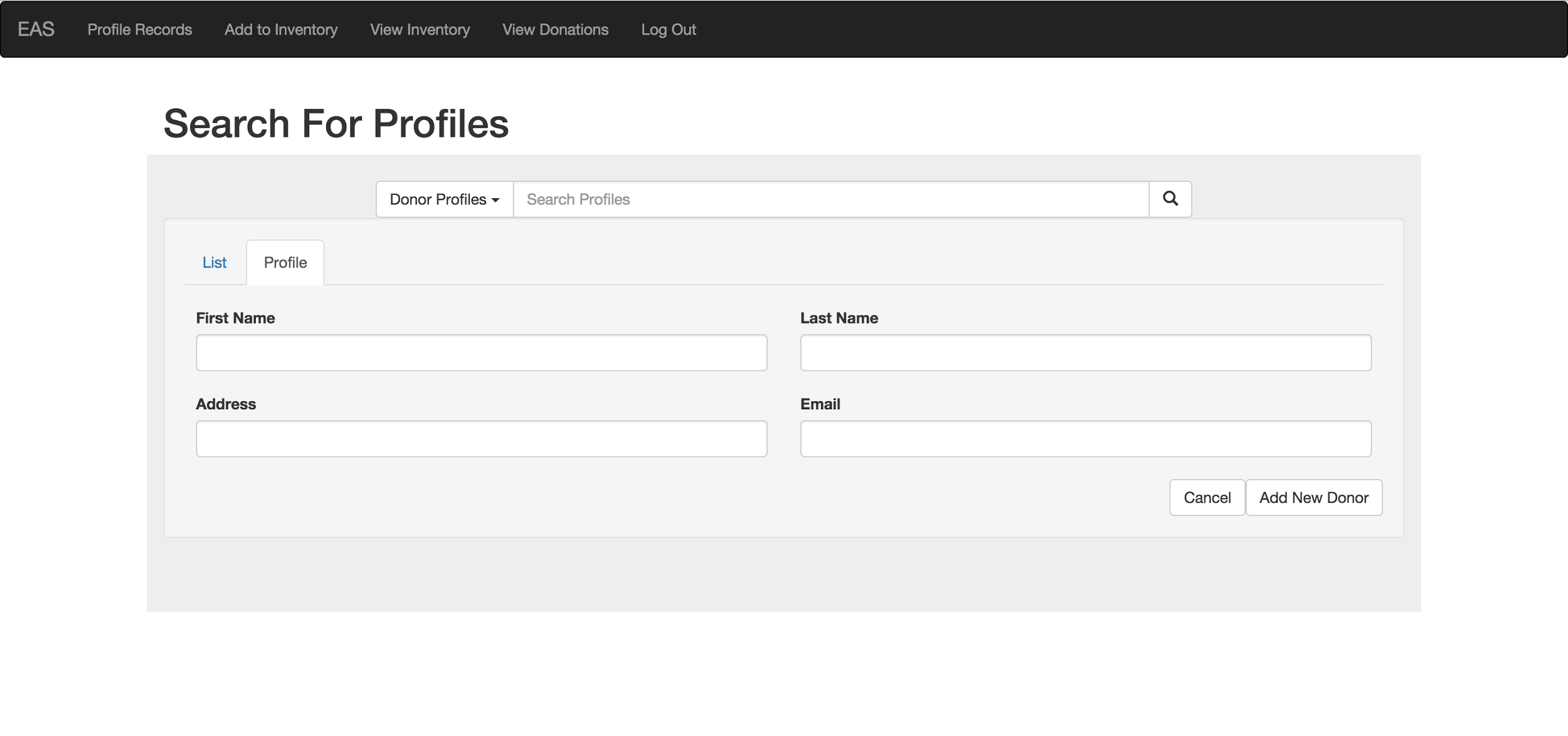 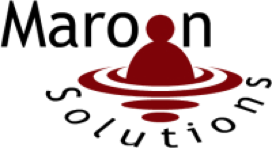 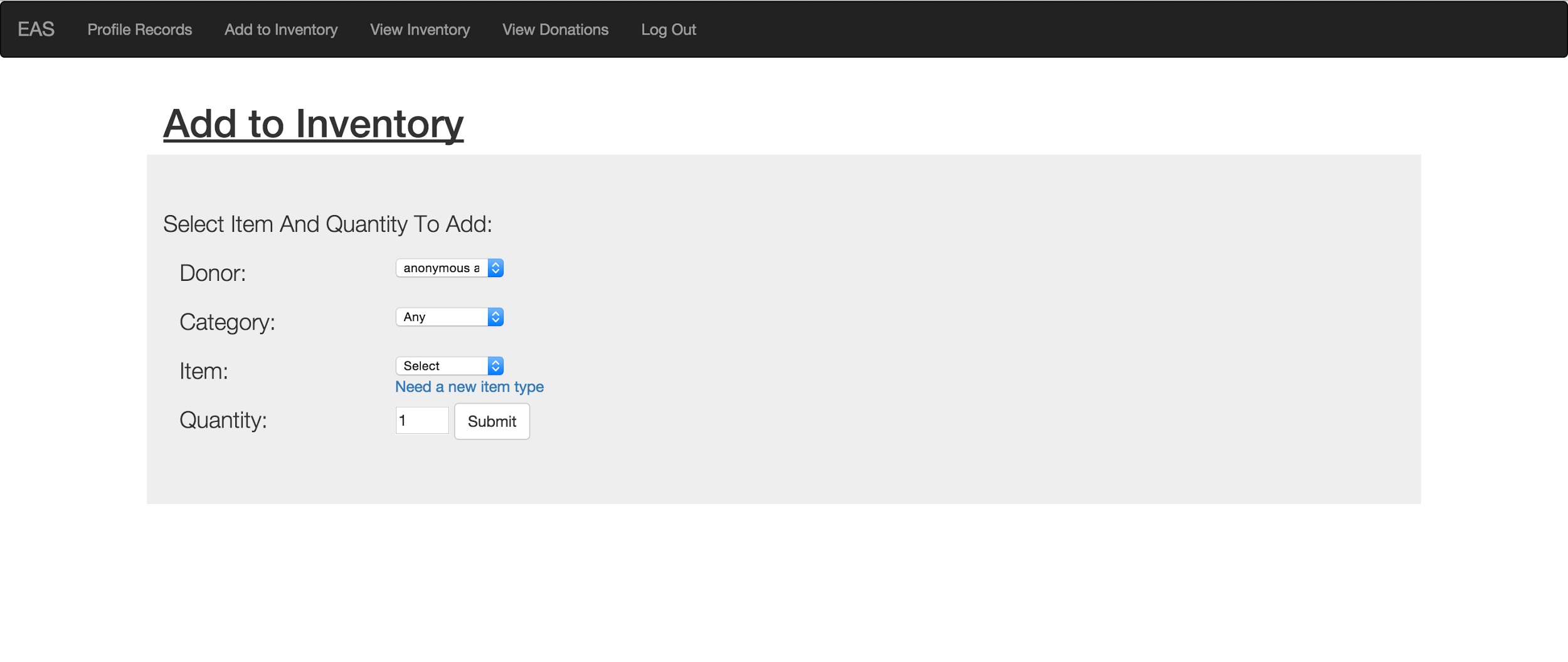 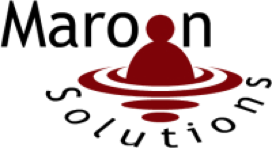 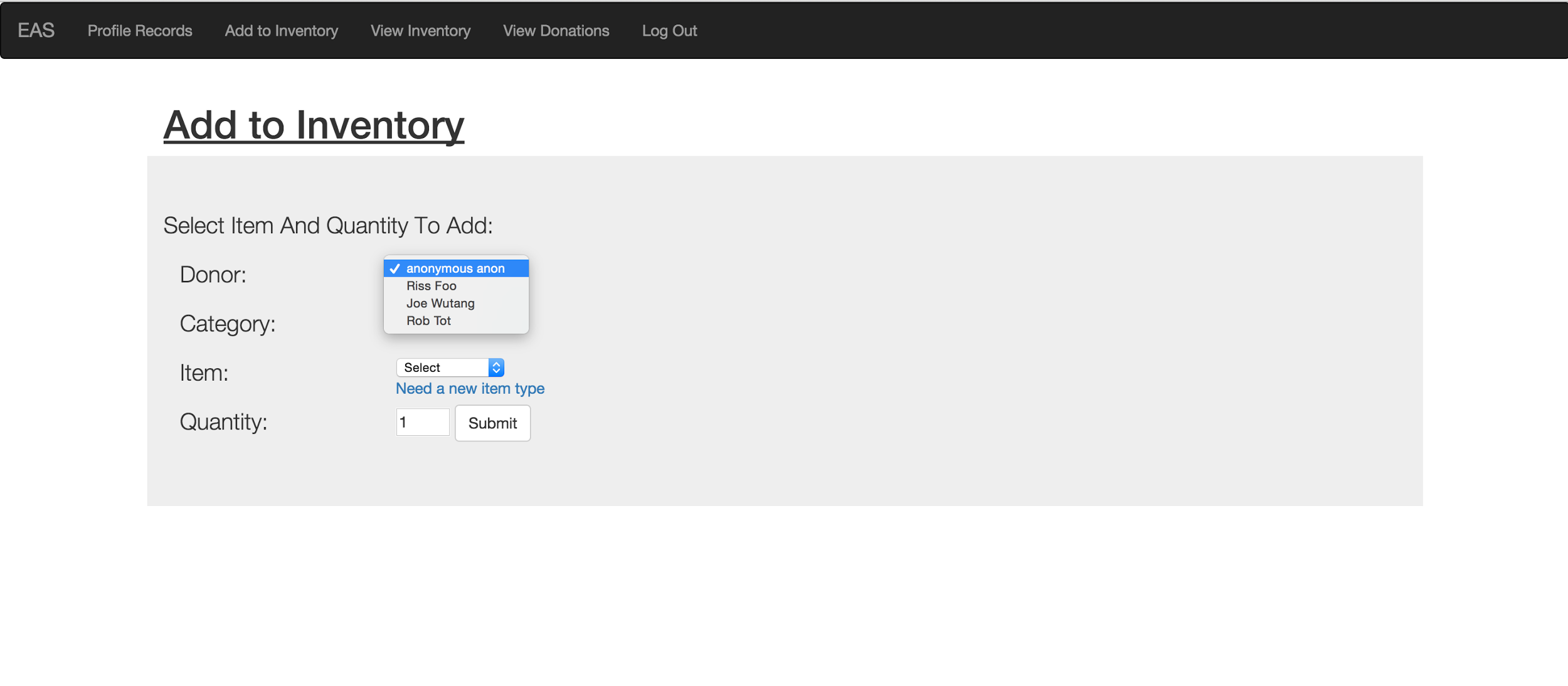 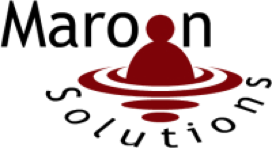 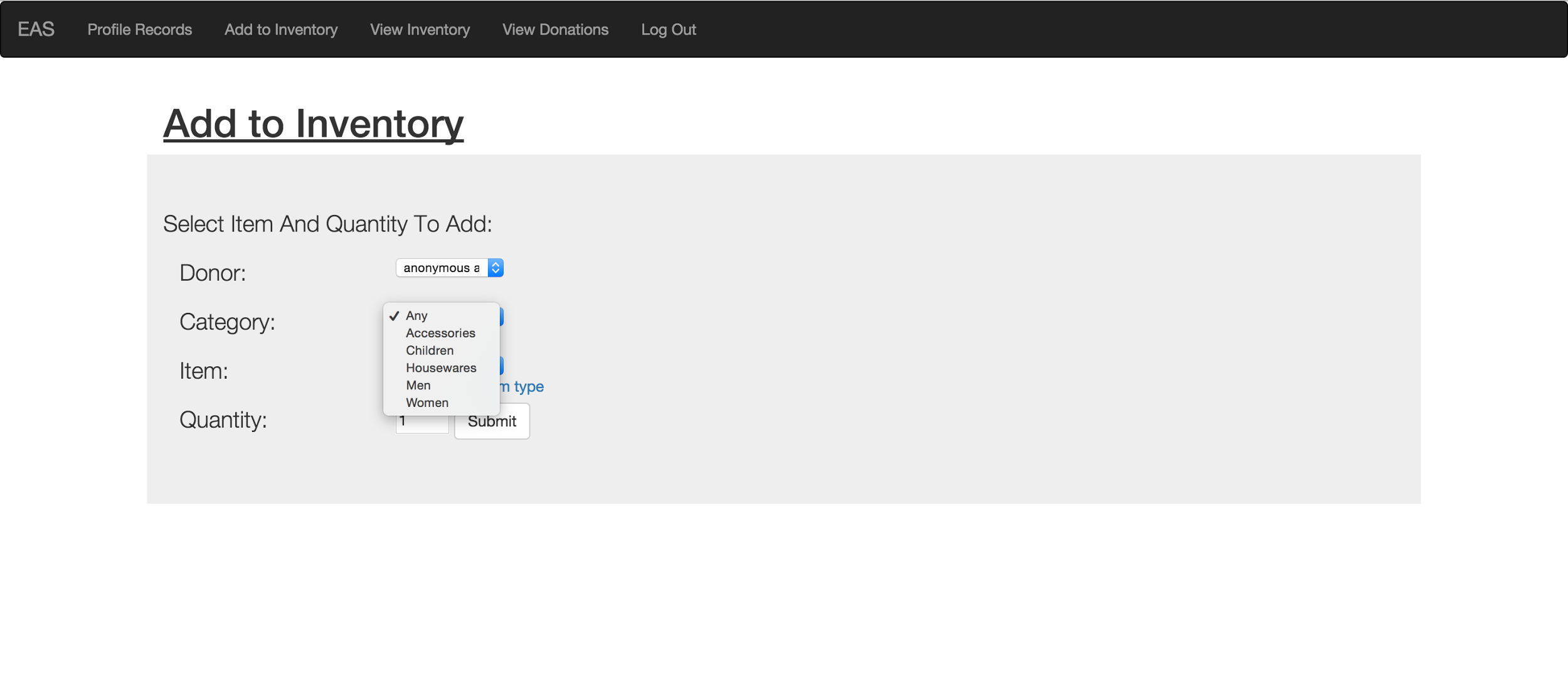 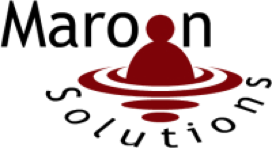 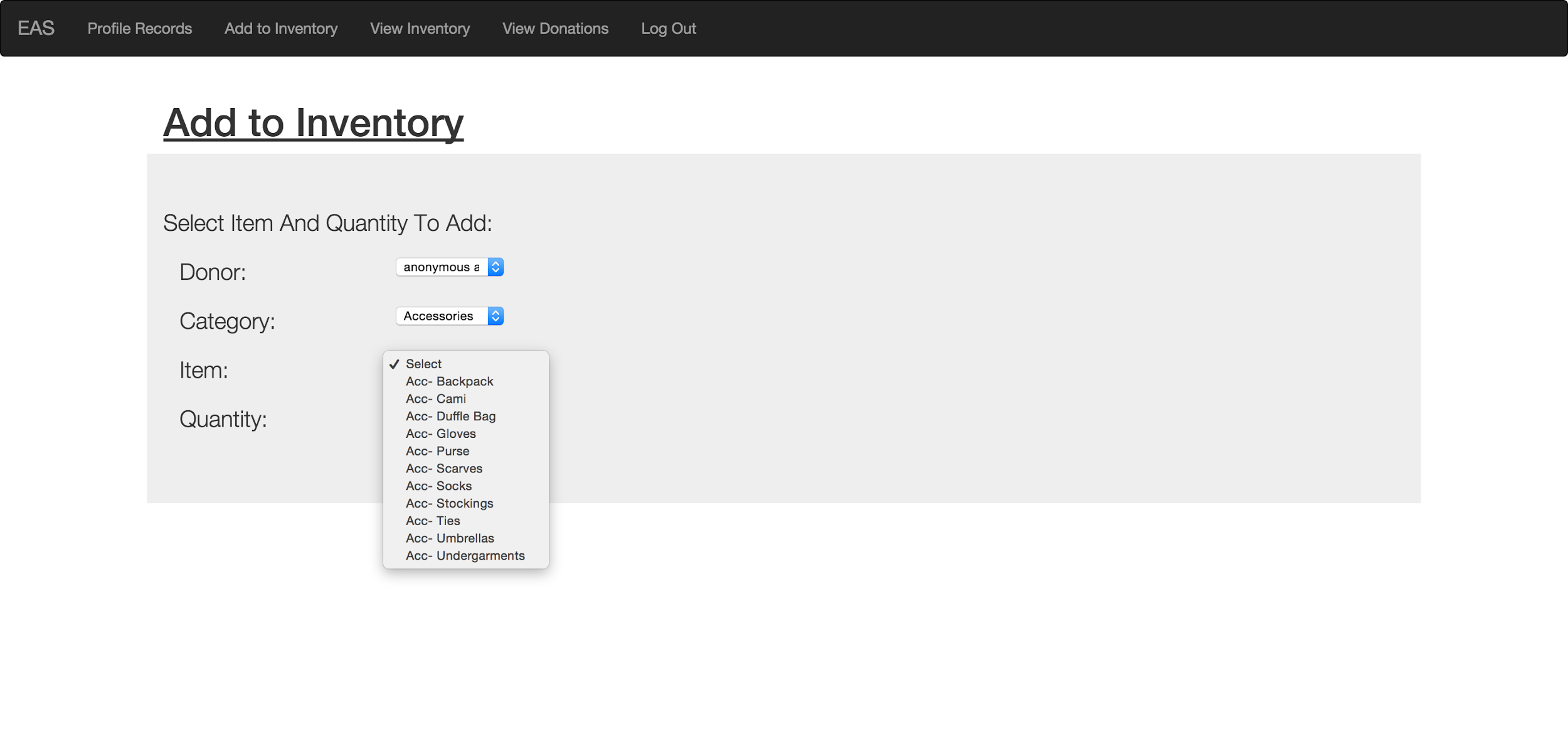 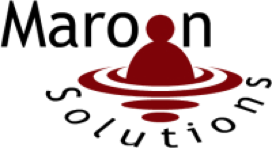 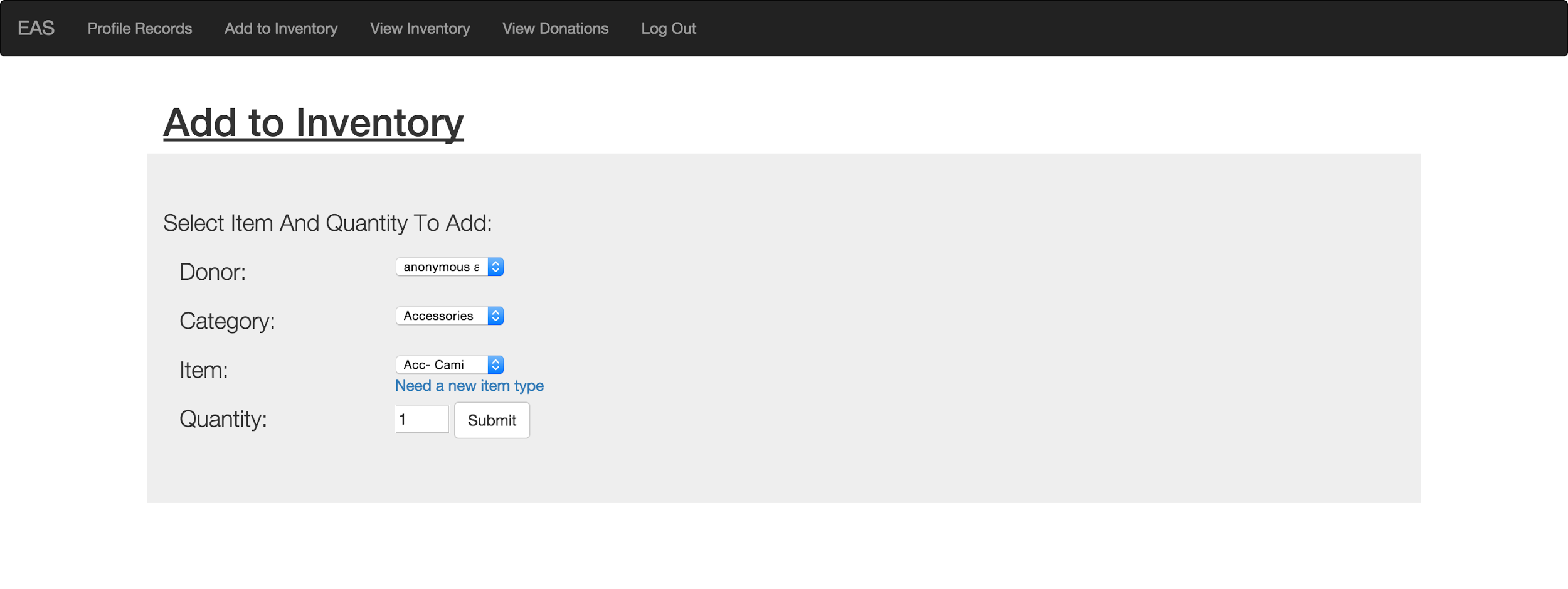 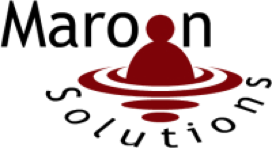 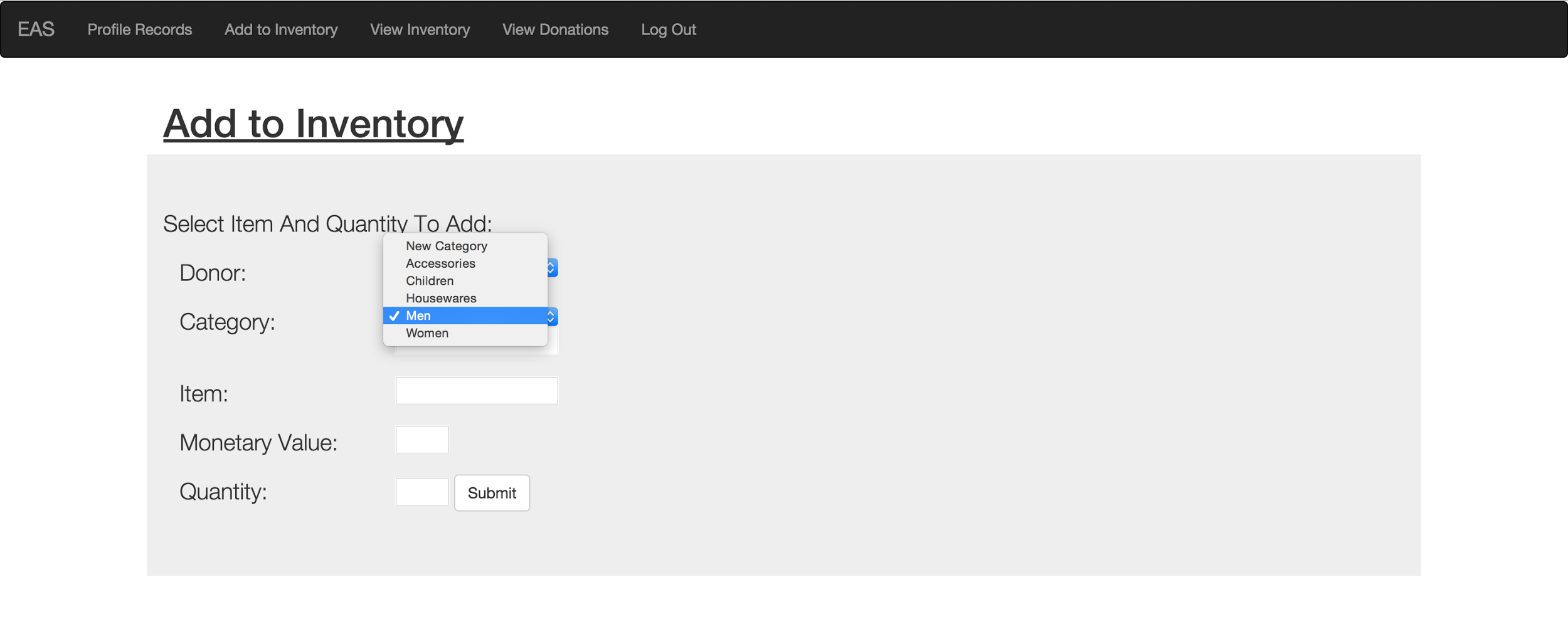 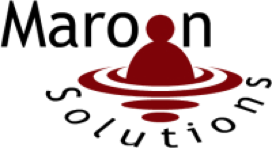 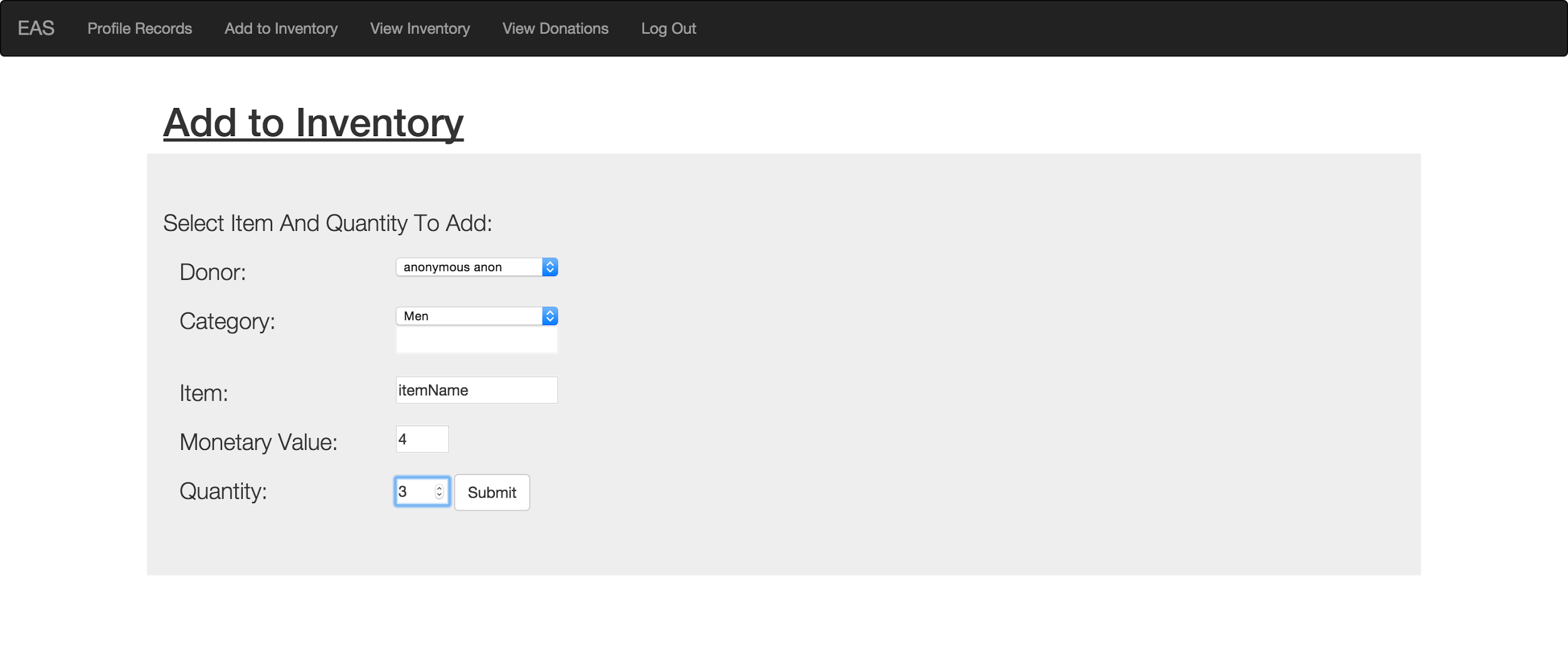 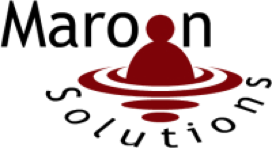 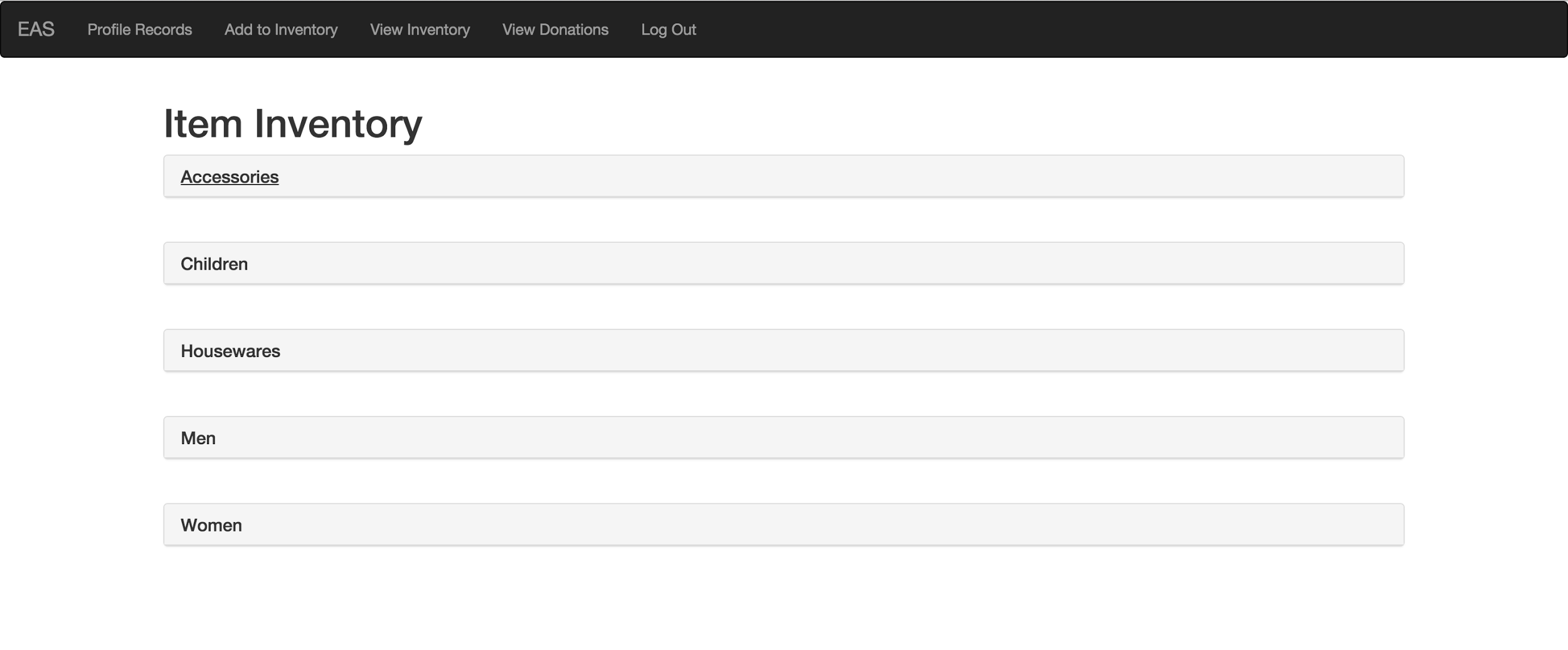 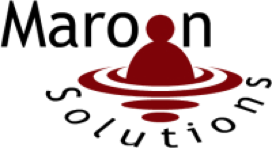 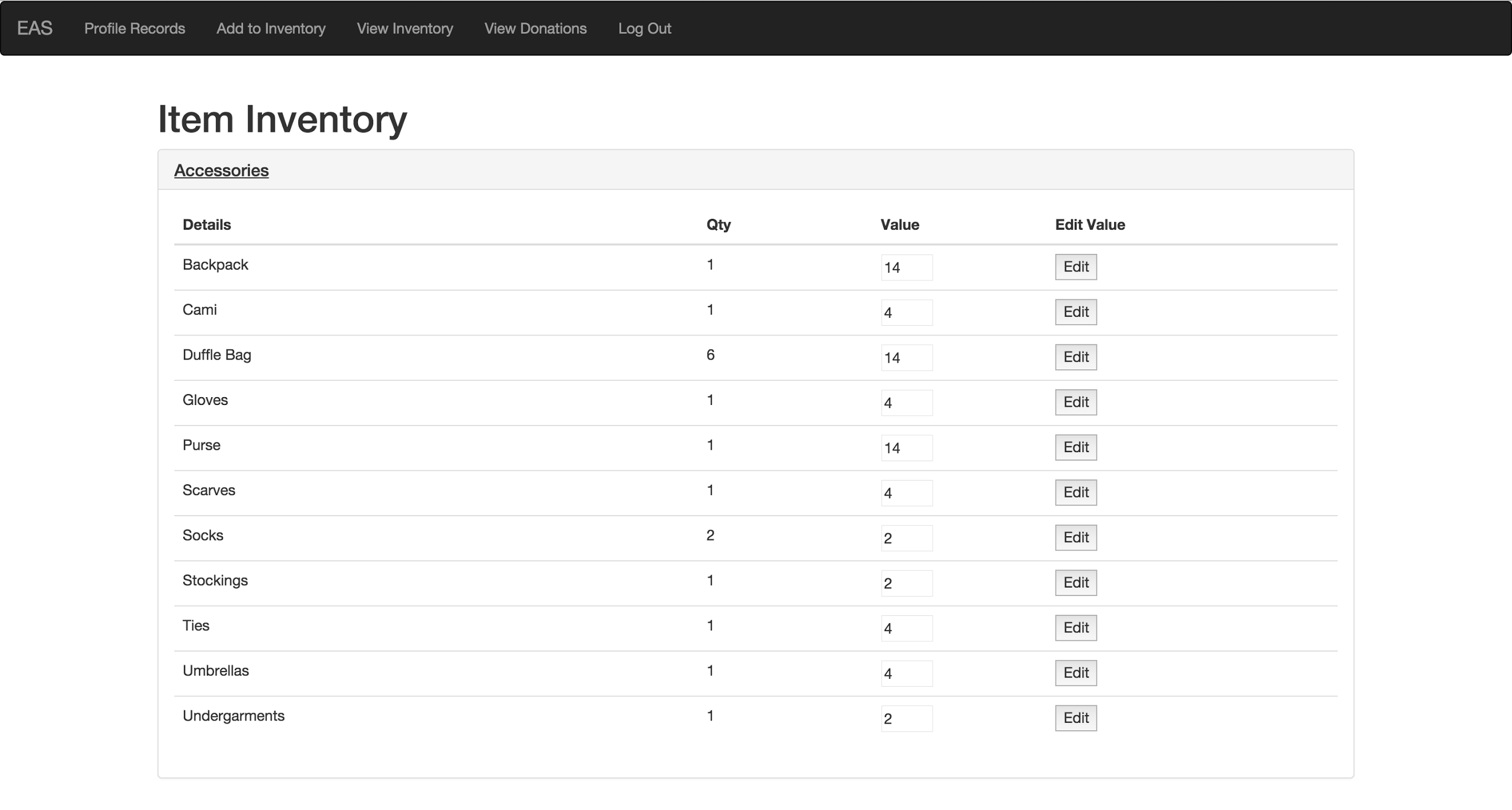 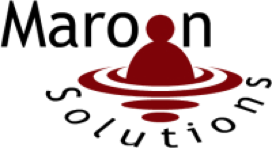 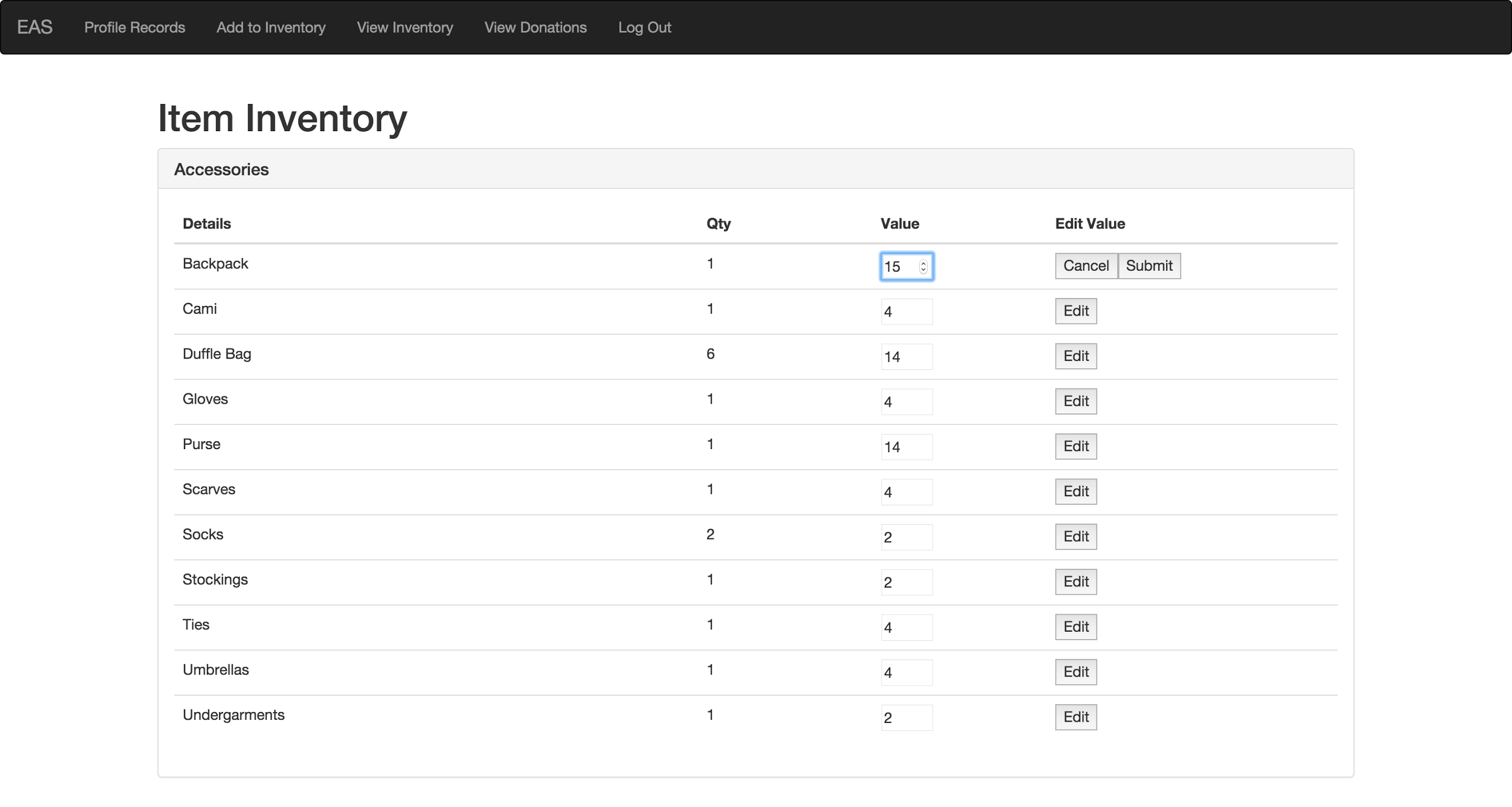 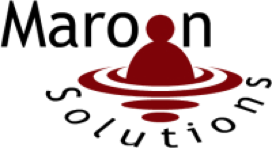 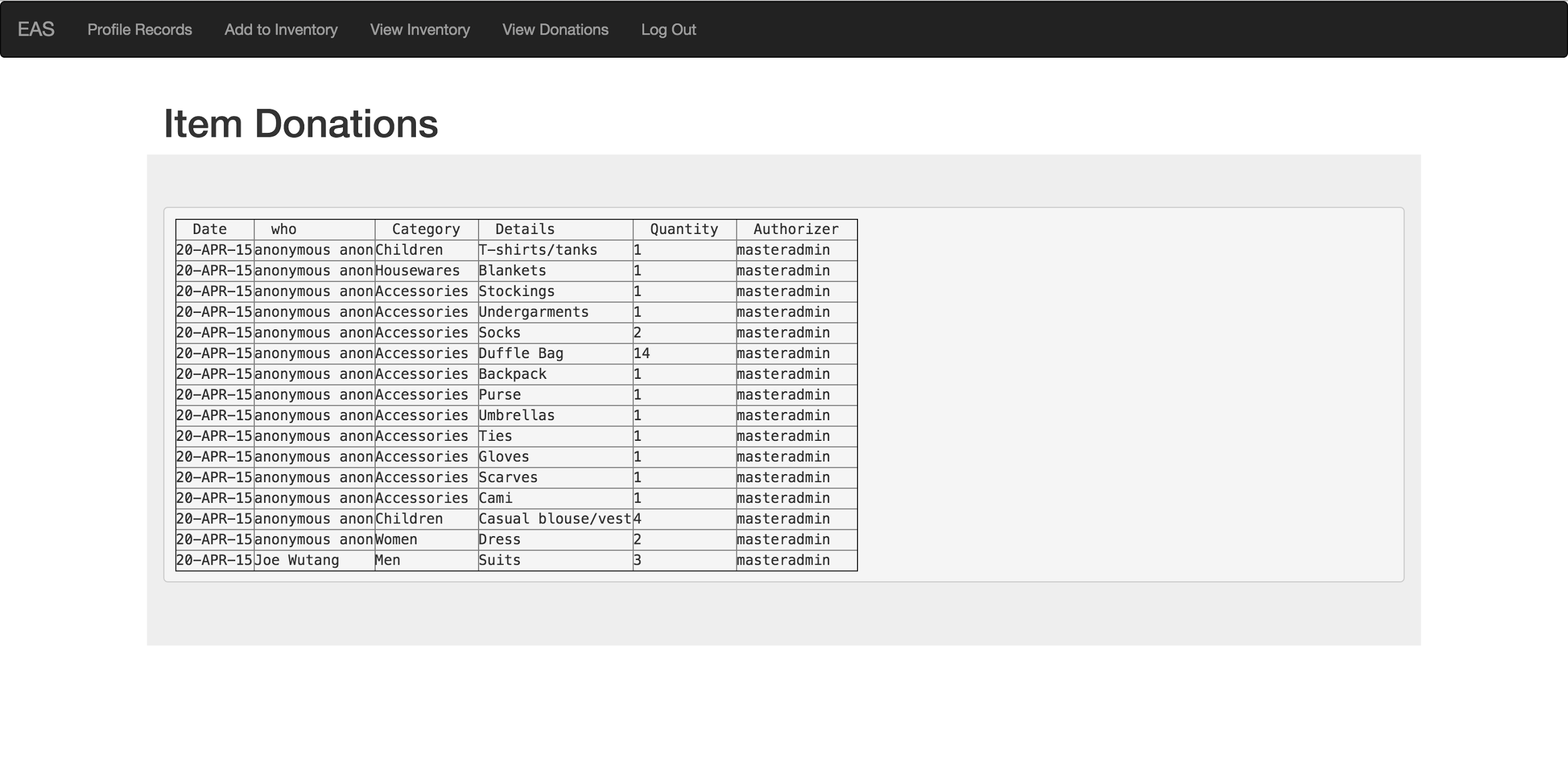 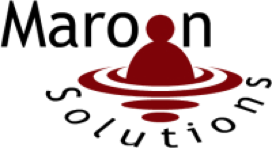 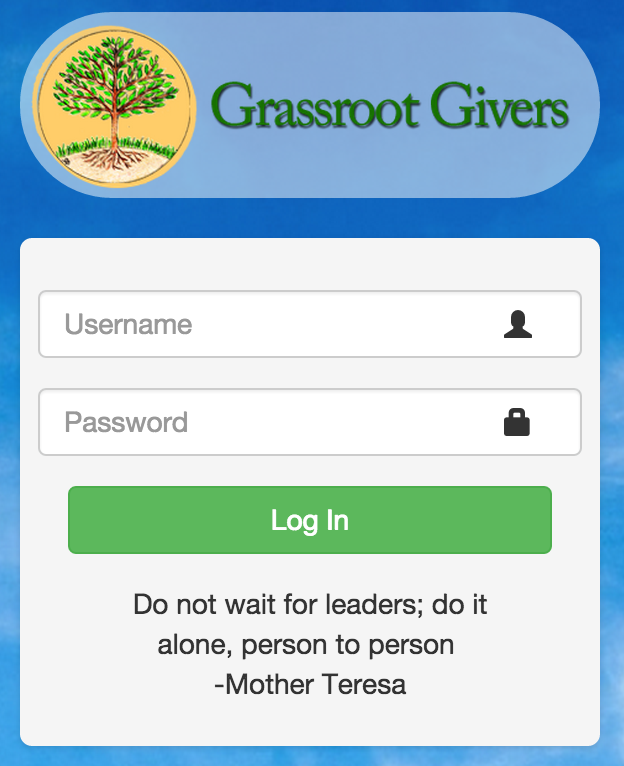 LAST SLIDE
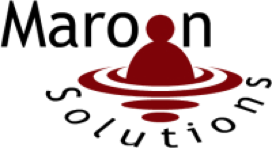